Continetal Capital Connect
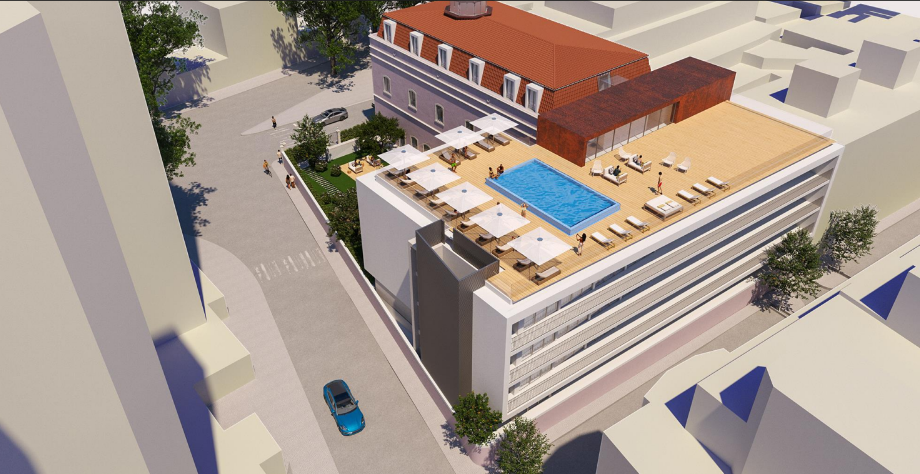 Hotel 4 Estrelas em Faro
Nelson João Dikíla
Conteúdos
01
02
03
04
Oportunidade
Propriedade
Financeiro
Benefícios
01
Oportunidade
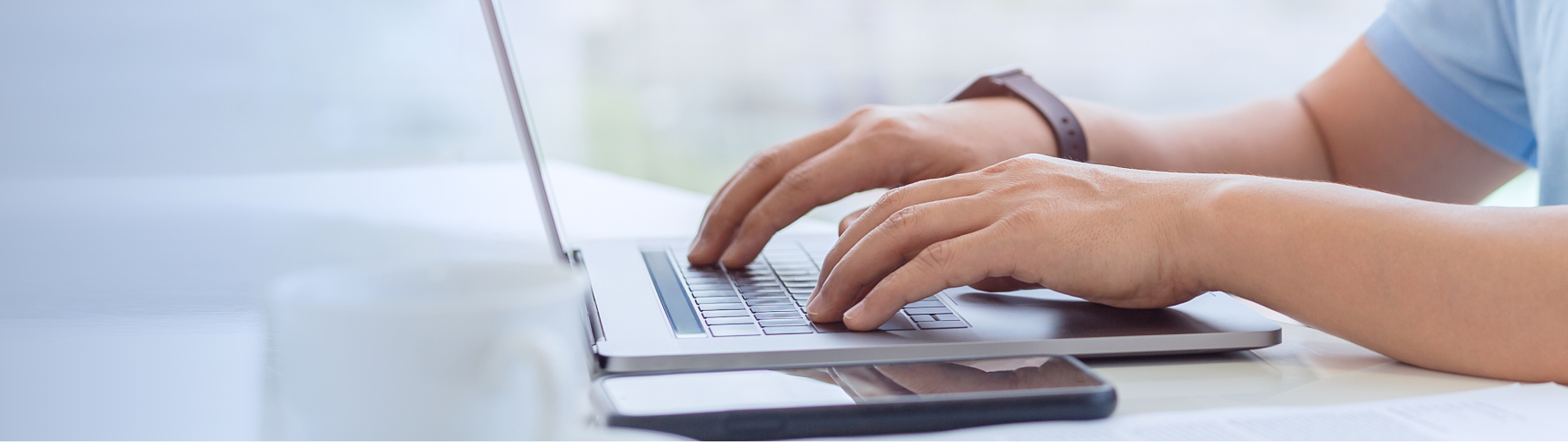 Entrada para Retornos Excepcionais
Mercado Hoteleiro
Investidores ambiciosos
Vantagem Estratégica
Oportunidade de investimento de excelência no próspero mercado hoteleiro de Faro
Projeto de hotel de 4 estrelas concebido para investidores exigentes que procuram propriedades de elevado valor
Projeto garante uma vantagem estratégica para construir, explorar ou vender
02
Propriedade
Principais Destaques
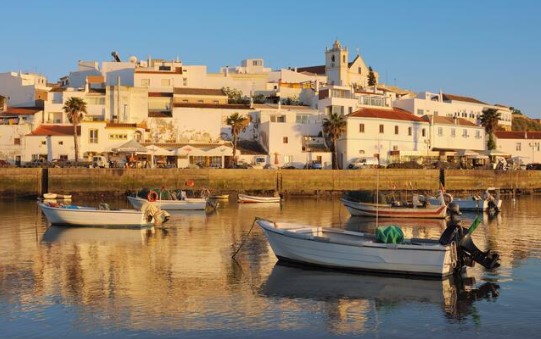 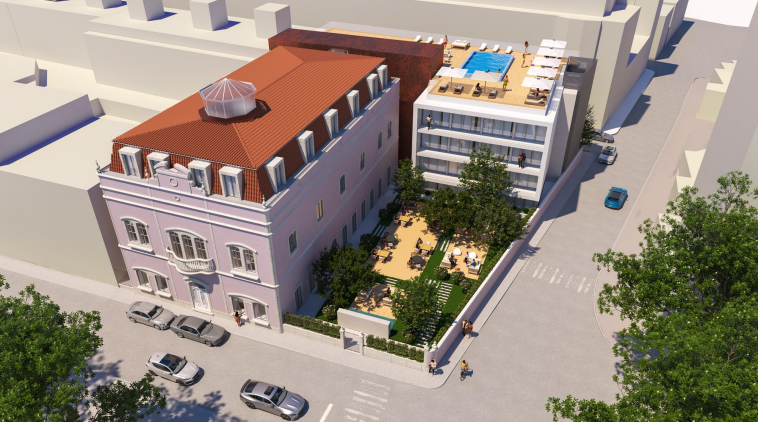 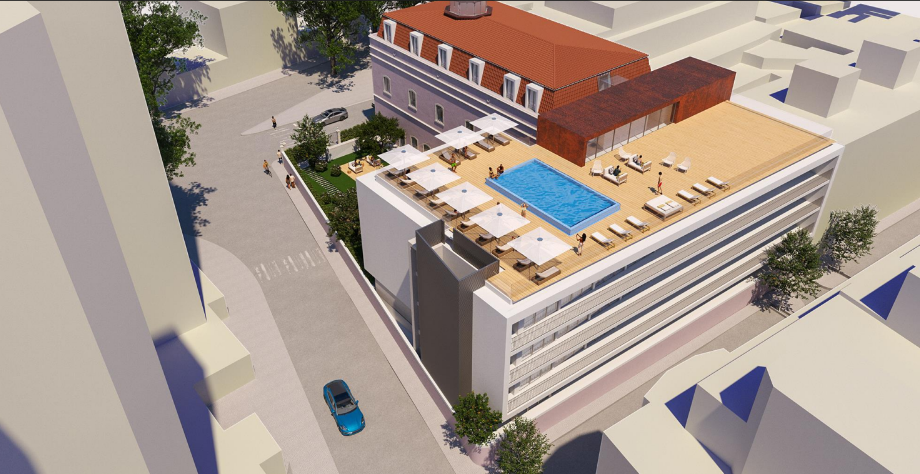 Fase de Desenvolvimento
Localização
Dimensão
Faro, Portugal - ponto turístico de renome com forte procura durante todo o ano
75 quartos adaptados para satisfazer as necessidades dos viajantes modernos
Projeto totalmente aprovado com as licenças necessárias asseguradas
Vantagens Estratégicas
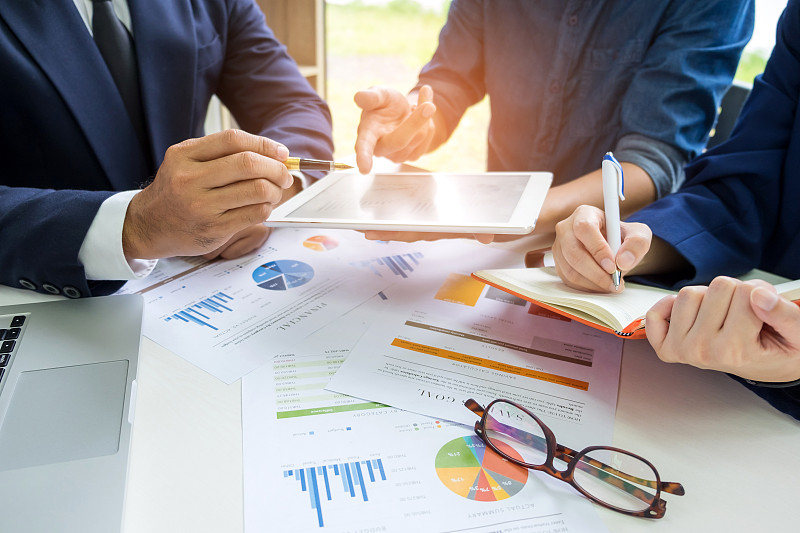 01
02
03
Localização
Conceção
Flexibilidade
Situado no coração de Faro, rodeado por atrações turísticas e excelentes ligações
75 quartos bem equipados, otimizados para o conforto e o luxo
Adaptável às tendências do mercado e diversos modelos de negócio
03
Financeiro
Panorama Financeiro
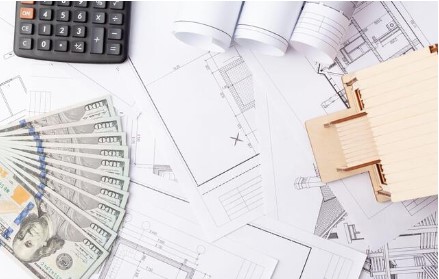 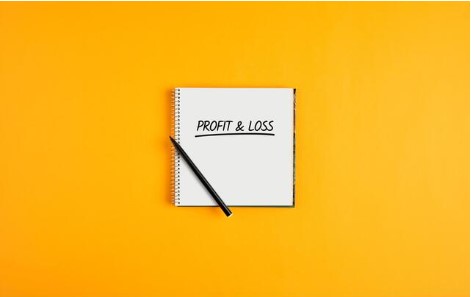 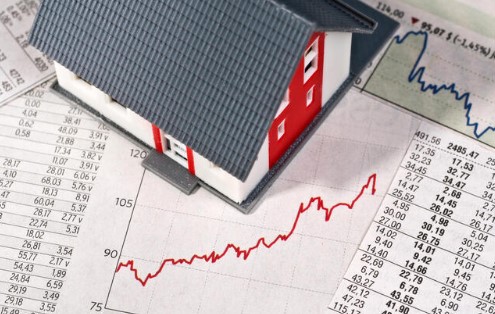 Custos
Preço
ROI
Com um preço de apenas 4 milhões de euros para um projeto de hotel de 4 estrelas totalmente autorizado em Faro, está a adquirir uma oportunidade rara numa das regiões turísticas mais procuradas da Europa. A combinação de uma localização privilegiada, rendimentos garantidos e custos de planeamento minimizados faz desta oferta um investimento seguro e rentável.”
“Com um retorno do investimento projetado de mais de 60% em 2-3 anos, esta é uma oportunidade excecional para a sua carteira.”
Valorização a longo prazo:
“Invista hoje para capitalizar a procura contínua no crescente mercado turístico de Faro.”
Minimizar os riscos:
“Com um planeamento completo e parceiros de construção comprovados, os riscos são significativamente reduzidos.”
Poupanças através da entrega chave-na-mão:
“Os custos de construção são fixos, pelo que não existem custos inesperados.”
Por que se Destaca
Mercado
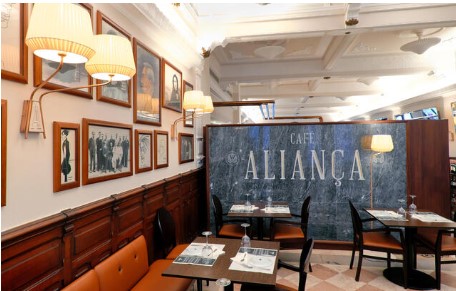 Mercado turístico em expansão:
Faro, a porta de entrada para o Algarve, atrai mais de 4 milhões de visitantes todos os anos. O clima ameno, as praias e as boas ligações através do aeroporto internacional tornam-no um destino para todo o ano. O mercado é interessante para os investidores devido às suas elevadas taxas de ocupação.
Condições de investimento atractivas:
      O aumento do valor dos imóveis, os impostos baixos e o apoio do governo             fazem de Faro um local ideal para investimentos seguros e rentáveis no
        sector imobiliário e turístico.
Apoio
Staatliche Unterstützung für Investitionen:
Portugal fördert internationale und lokale Investitionen durch Programme wie den Golden Visa und steuerliche Anreize im Tourismus- und Immobiliensektor. Diese Maßnahmen machen es leichter, in neue Märkte wie Faro einzusteigen.

Es gibt einfache Genehmigungsverfahren:
Durch einfache behördliche Prozesse können Projekte schneller genehmigt und umgesetzt werden. Das spart Investoren Zeit und Geld.
04
Benefícios
Para o Investidor
Pronto para Construir
Poupe tempo e recursos com licenças pré-aprovadas e estrutura de projeto detalhada
As operações podem começar em poucos meses, o que significa Rendimentos rápidas.
Abordagem Personalizável
Adaptar a propriedade para corresponder às exigências do mercado ou objetivos do investidor
Ser proprietário de um hotel em Faro significa beneficiar da beleza e da atração de uma das regiões mais populares da Europa
Estabilidade do Mercado  
Um projeto deste tipo em Faro é raro - garanta já a sua oportunidade de fazer parte desta região em crescimento.
O mercado imobiliário português oferece rendimentos sólidos com baixo risco
Próximos Passos
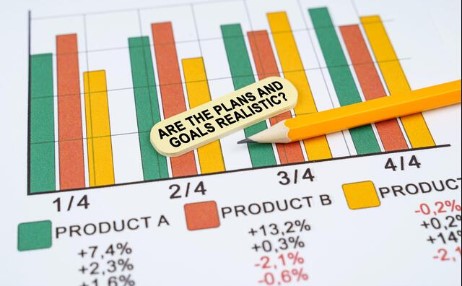 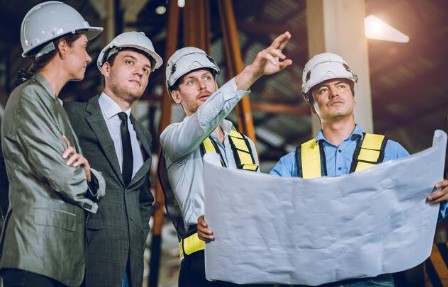 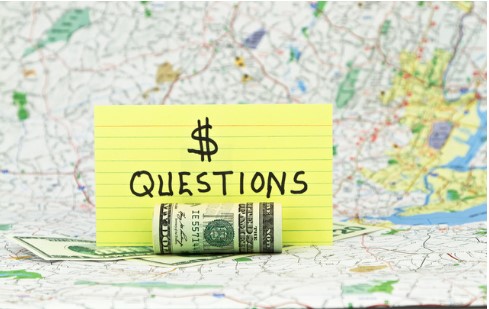 Visita ao Local
Planos e Relatórios
Consultas Personalizadas
Acesso a esquemas arquitetónicos, especificações e projeções de custos
Colaborar com o arquiteto para explorar opções personalizadas
Organizar visita para obter informações em primeira mão
Thank You
Nelson João Dikíla
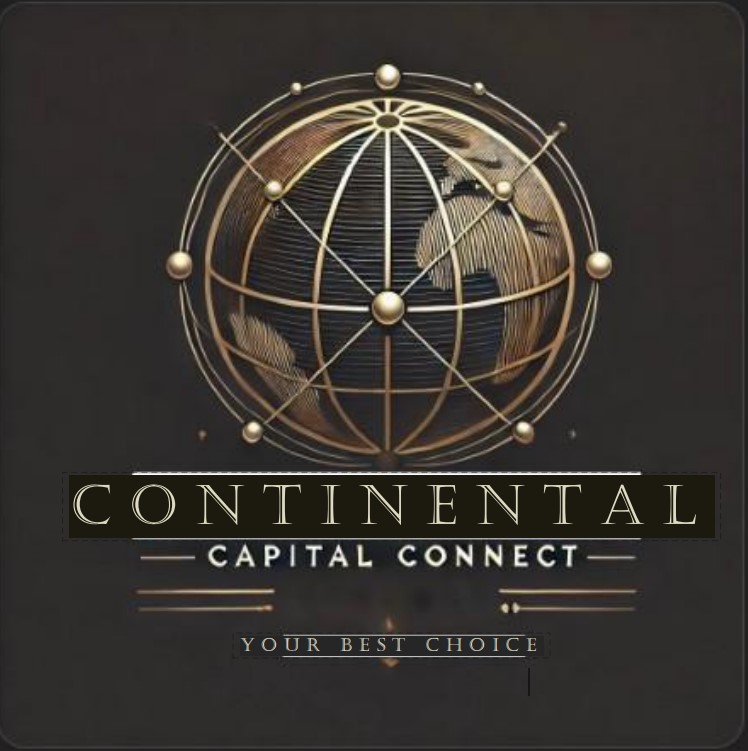